AppShell for LS Central - all you ever wanted to know
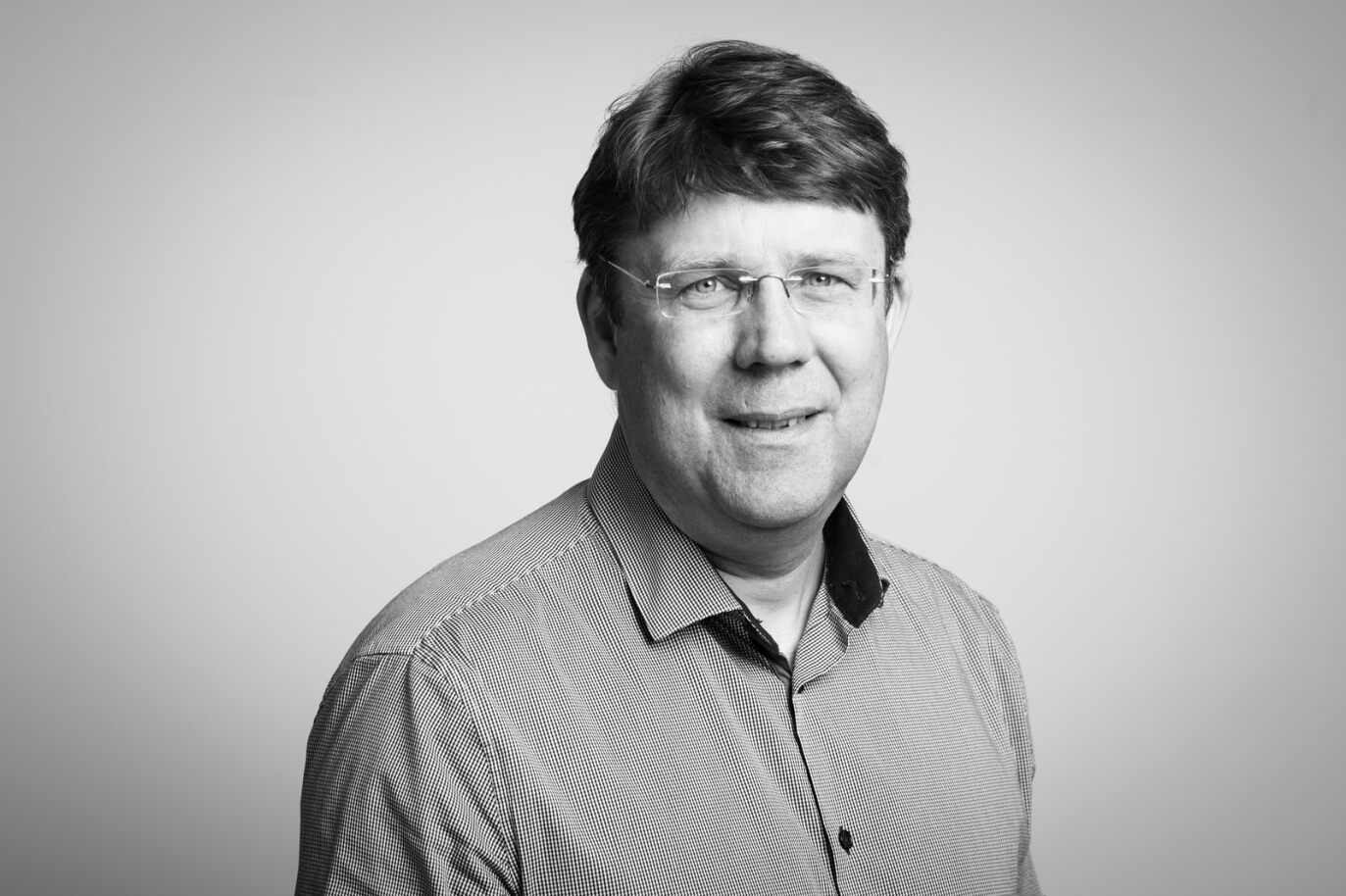 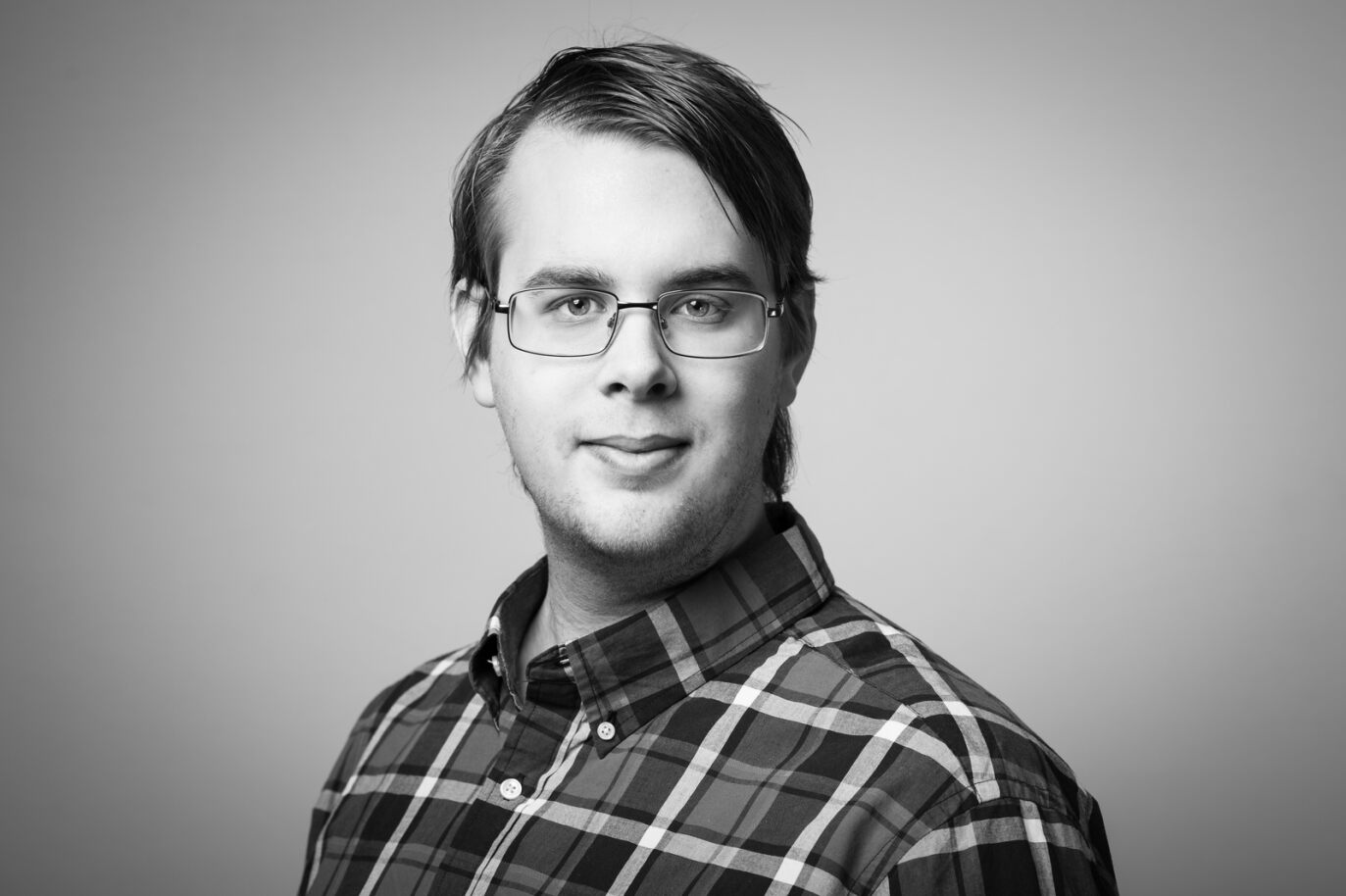 Ólafur Jónsson
Finnur Emil Bjorgvinsson
Thorir Bjornsson
Principal Product Owner
Senior Developer
Customer Technical Lead
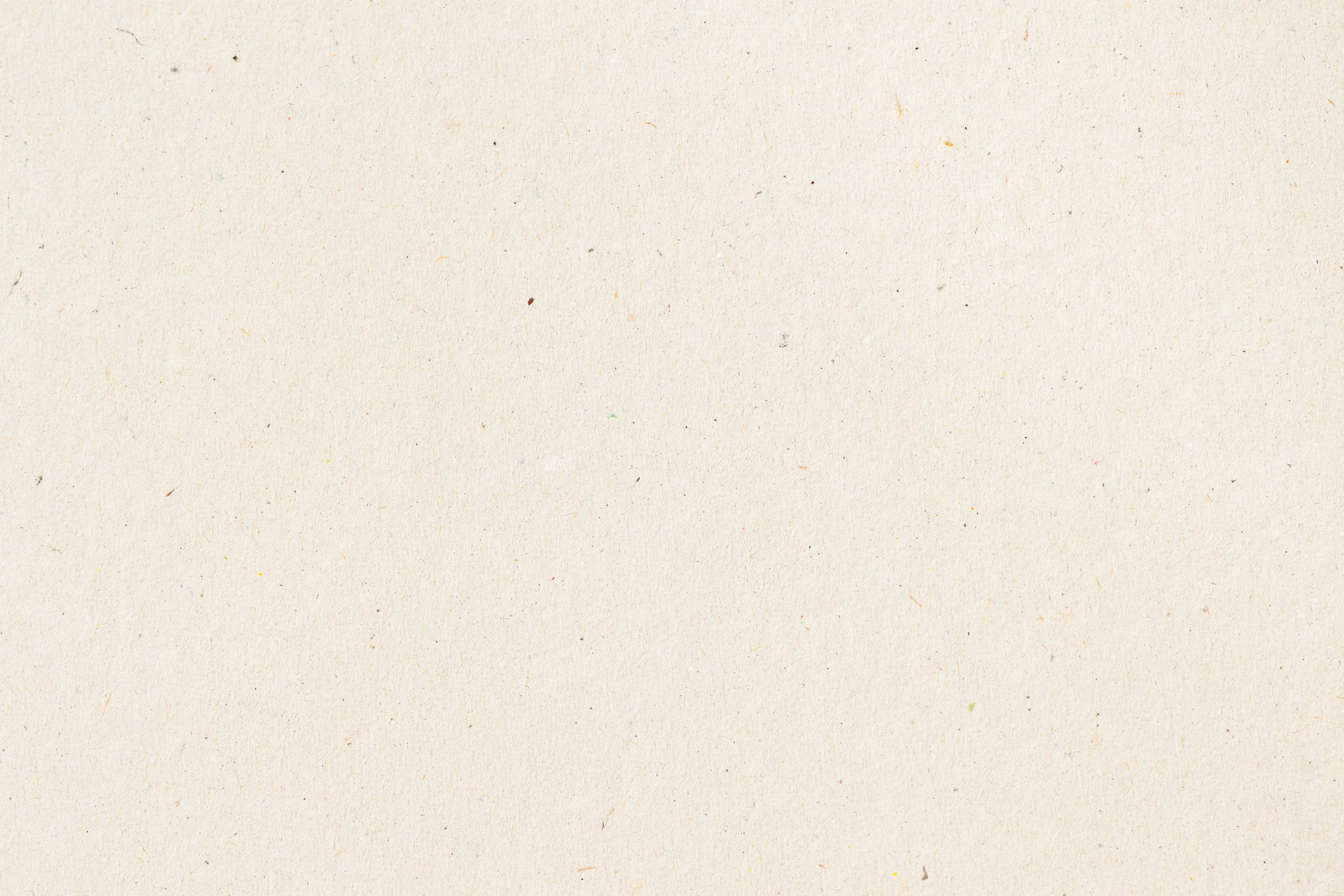 appshell  noun
app-shell | \‘app-, shell \
plural appshells

Definition of appshell
: an App to start LS Central in a controlled way    and in some scenarios provide direct access to hardware
App(s) for different operating systems
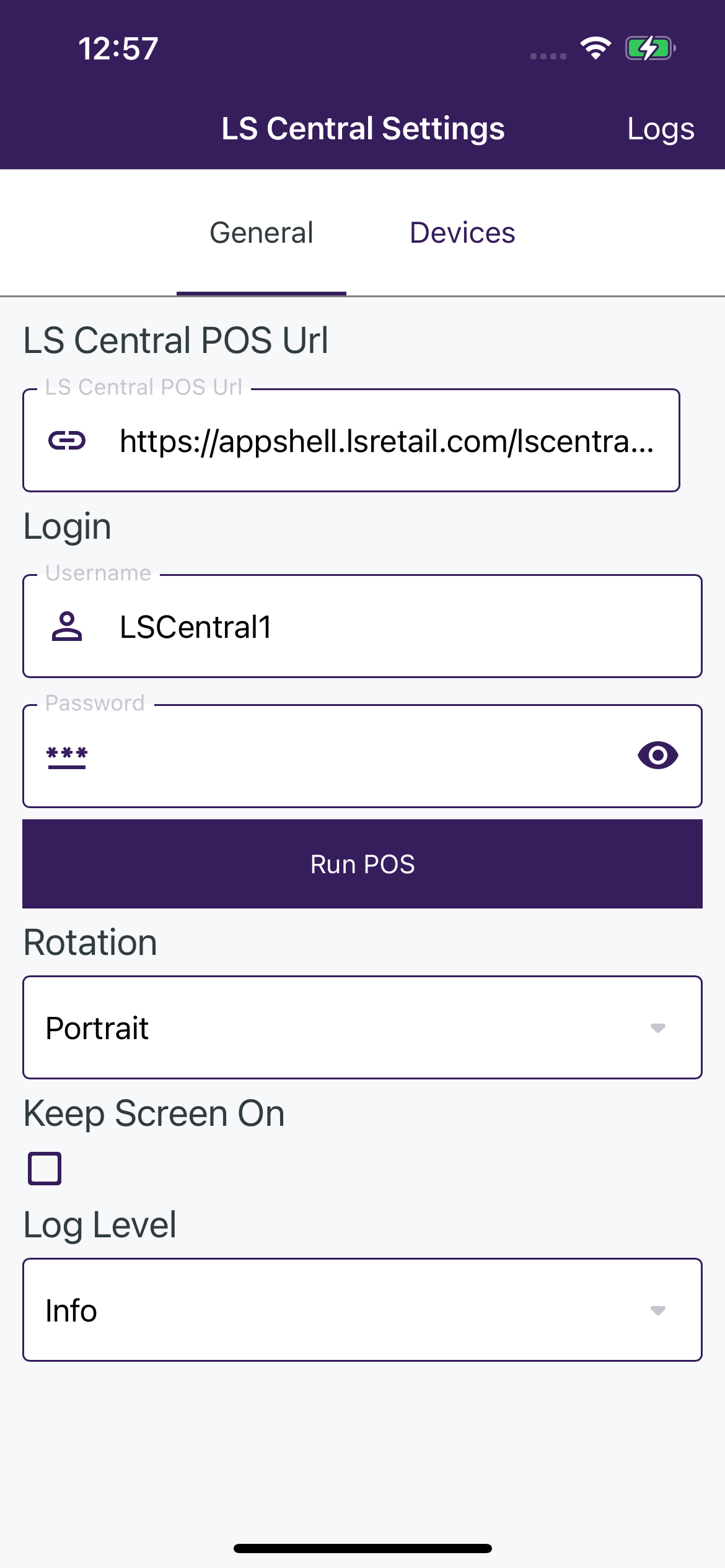 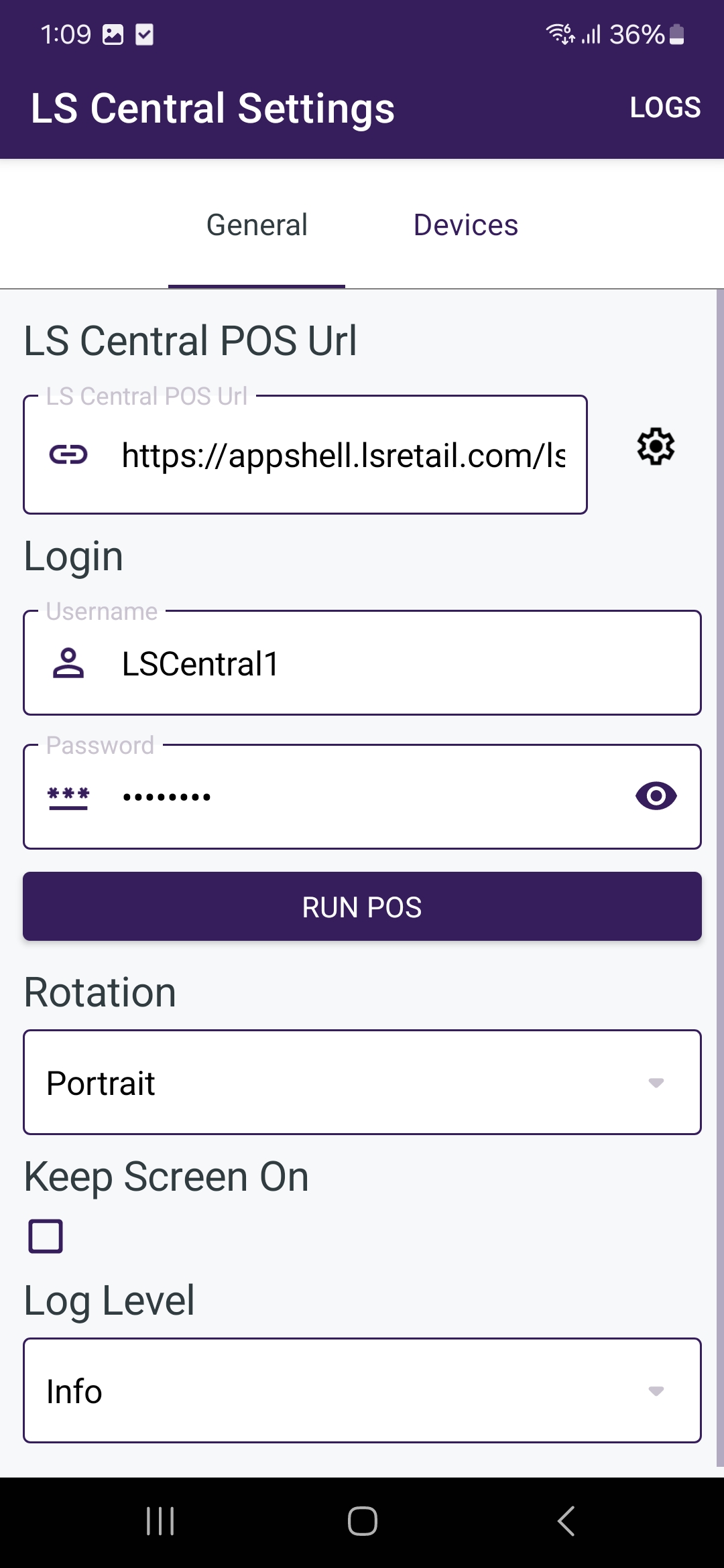 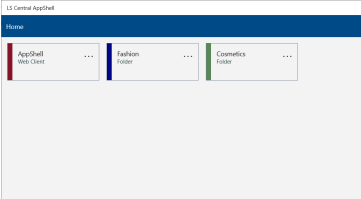 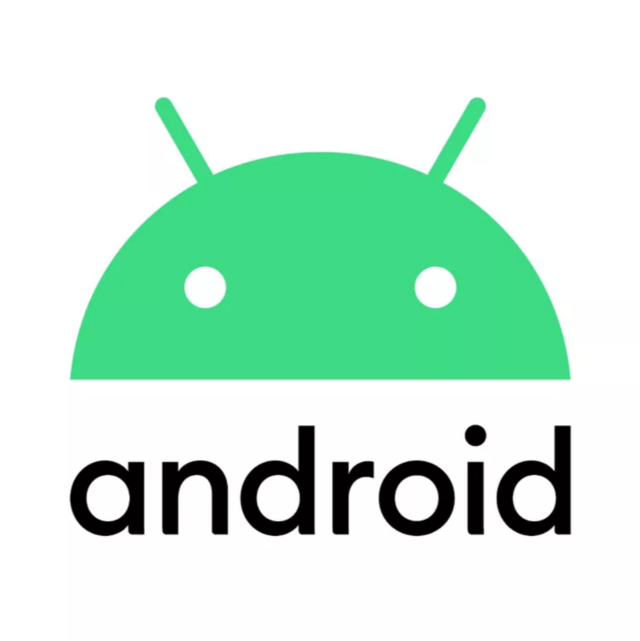 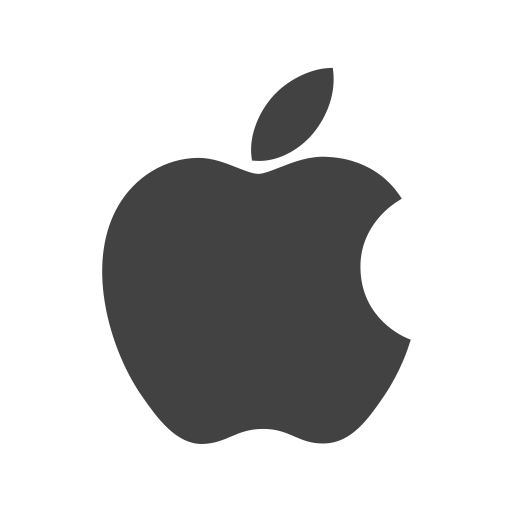 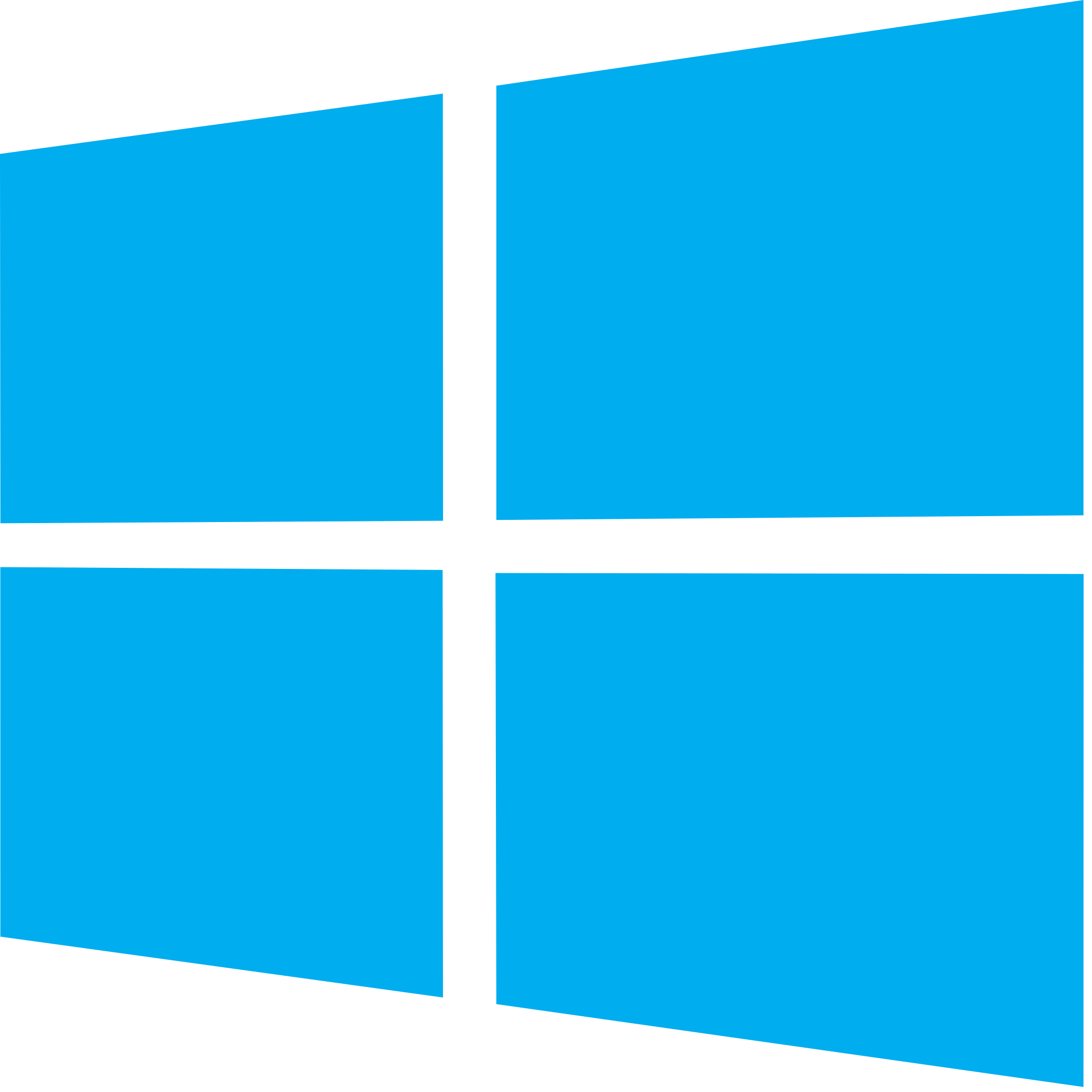 Windows 10 build 17763 or later
Android 7.0 or later
iOS 13.4 or later
The development environment
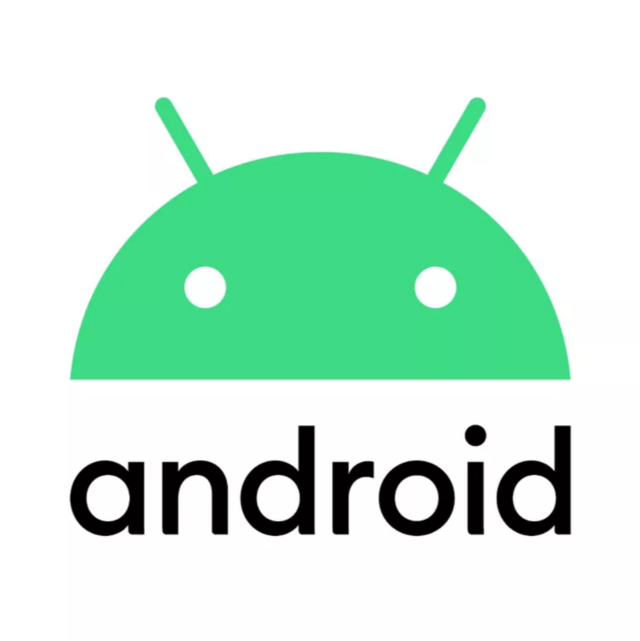 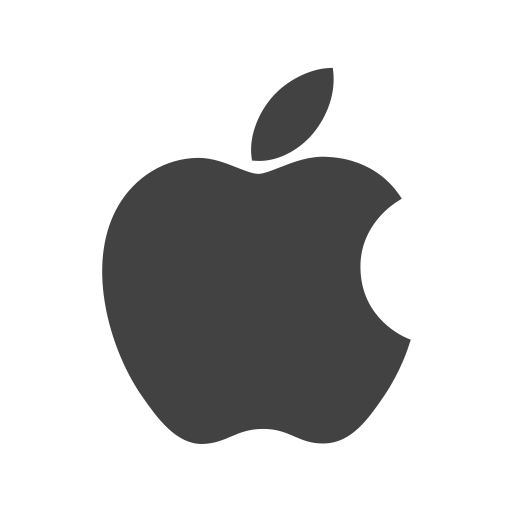 Android/iOS AppShell
Made as a single app using Microsoft .Net Maui 8
Shares a single UI, uses native controls under the hood
Released in Google Play, Apple App Store, and LS Retail Partner Portal
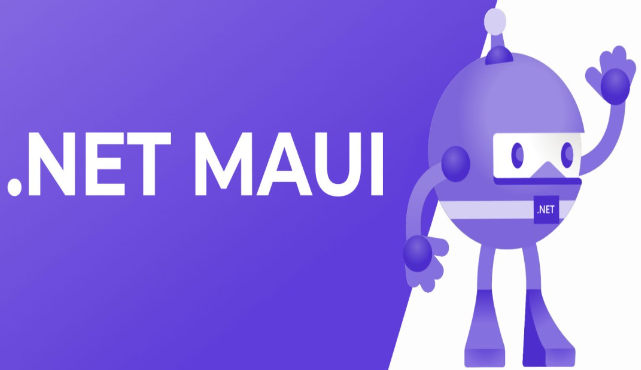 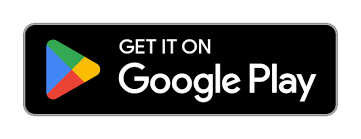 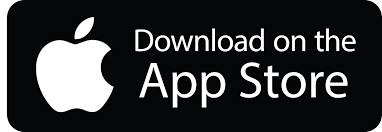 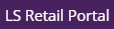 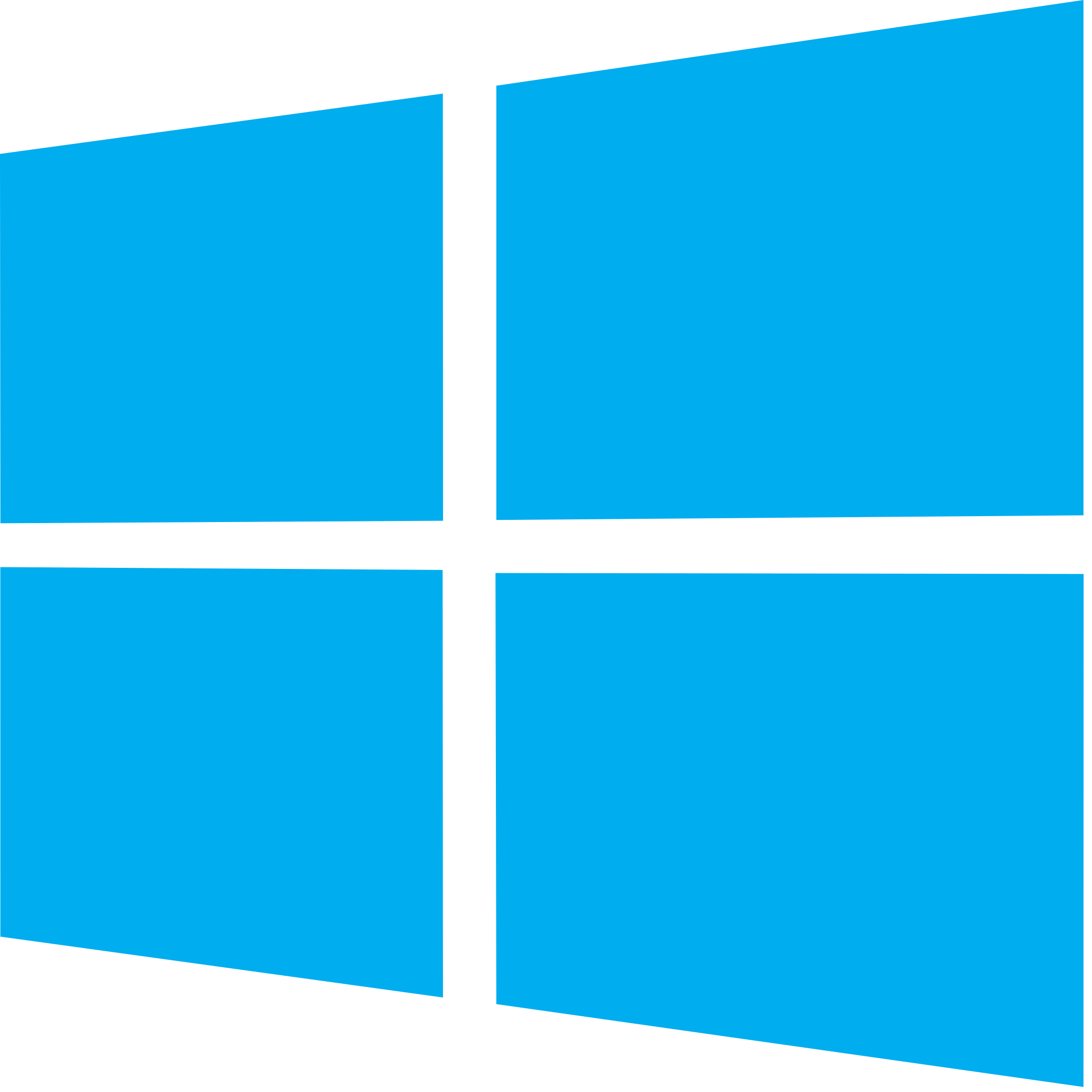 Windows AppShell
Created using the Windows App SDK and WinUI 3 Controls
Released in the Microsoft Store and LS Retail Partner Portal
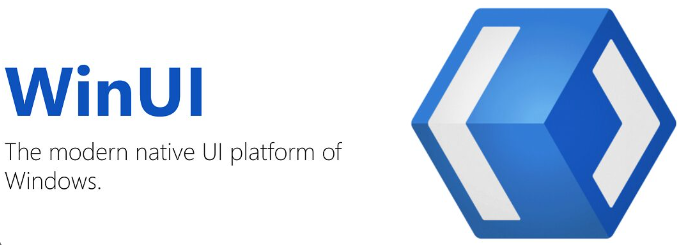 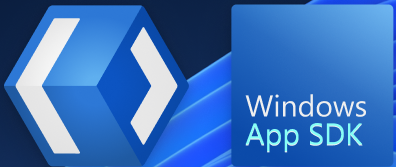 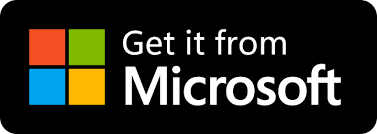 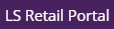 What browser does the AppShell use?
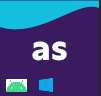 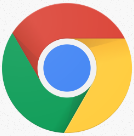 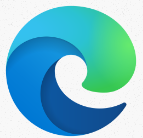 ?
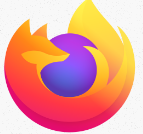 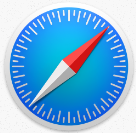 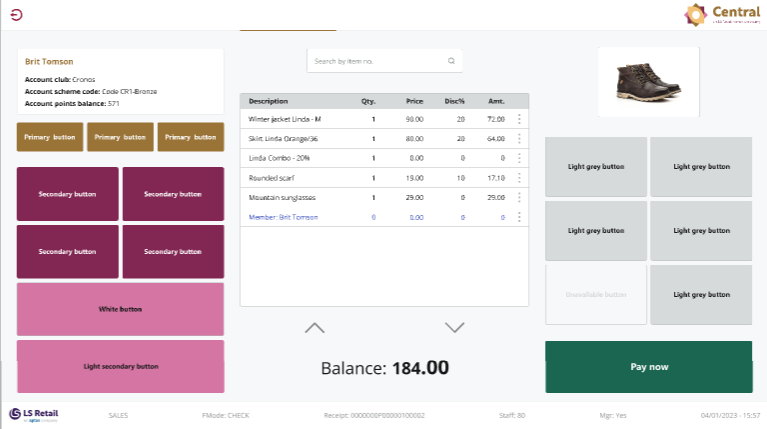 What browser does the AppShell use?
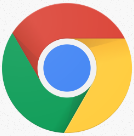 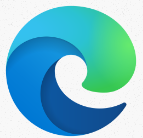 Windows AppShell
Chromium engine through the WebView2 runtime from Microsoft
Android AppShell
Chromium engine through Android Webview provided by Google
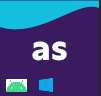 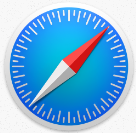 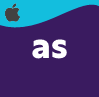 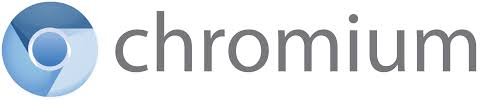 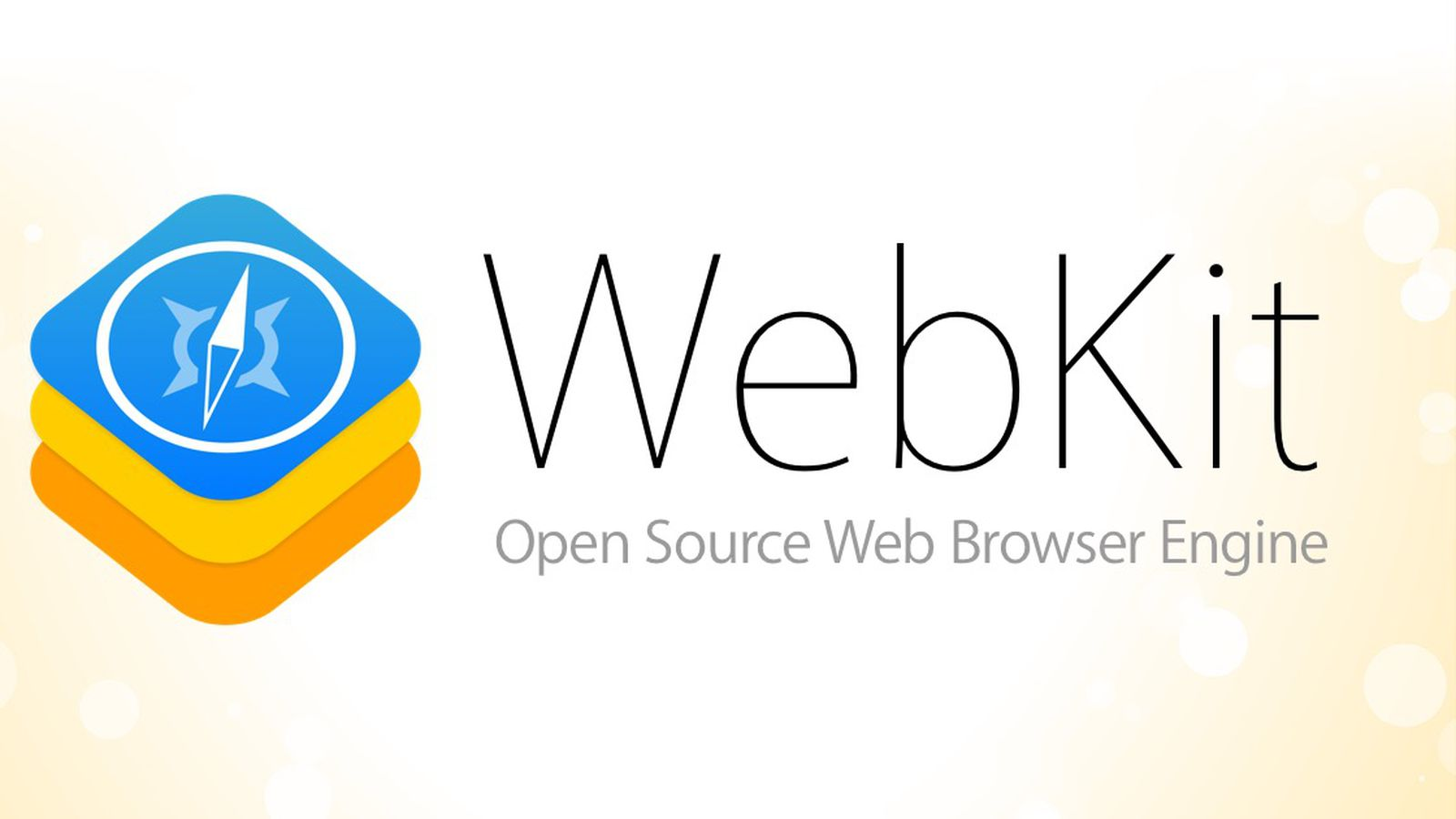 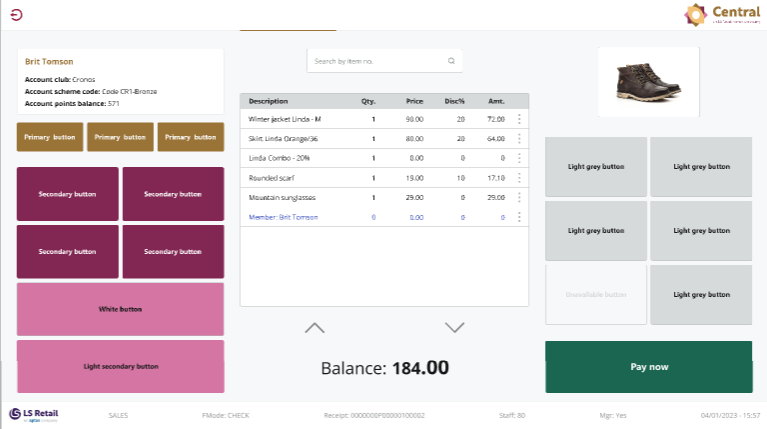 iOS AppShell
Uses the WKWebView control from Apple, uses the WebKit engine, same as Safari
AI : explain the browser libraries with a simple image
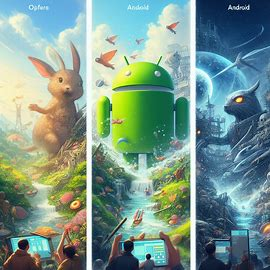 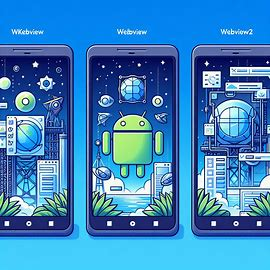 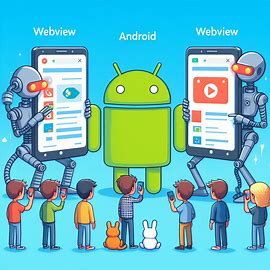 appshell  noun
app-shell | \‘app-, shell \
plural appshells

Definition of appshell
: an App to start LS Central in a controlled way   and in some scenarios provide direct access to hardware
-DEMO-
appshell  noun
app-shell | \‘app-, shell \
plural appshells

Definition of appshell
: an App to start LS Central in a controlled way and in some scenarios provide direct access to hardware
LS Central access to hardware
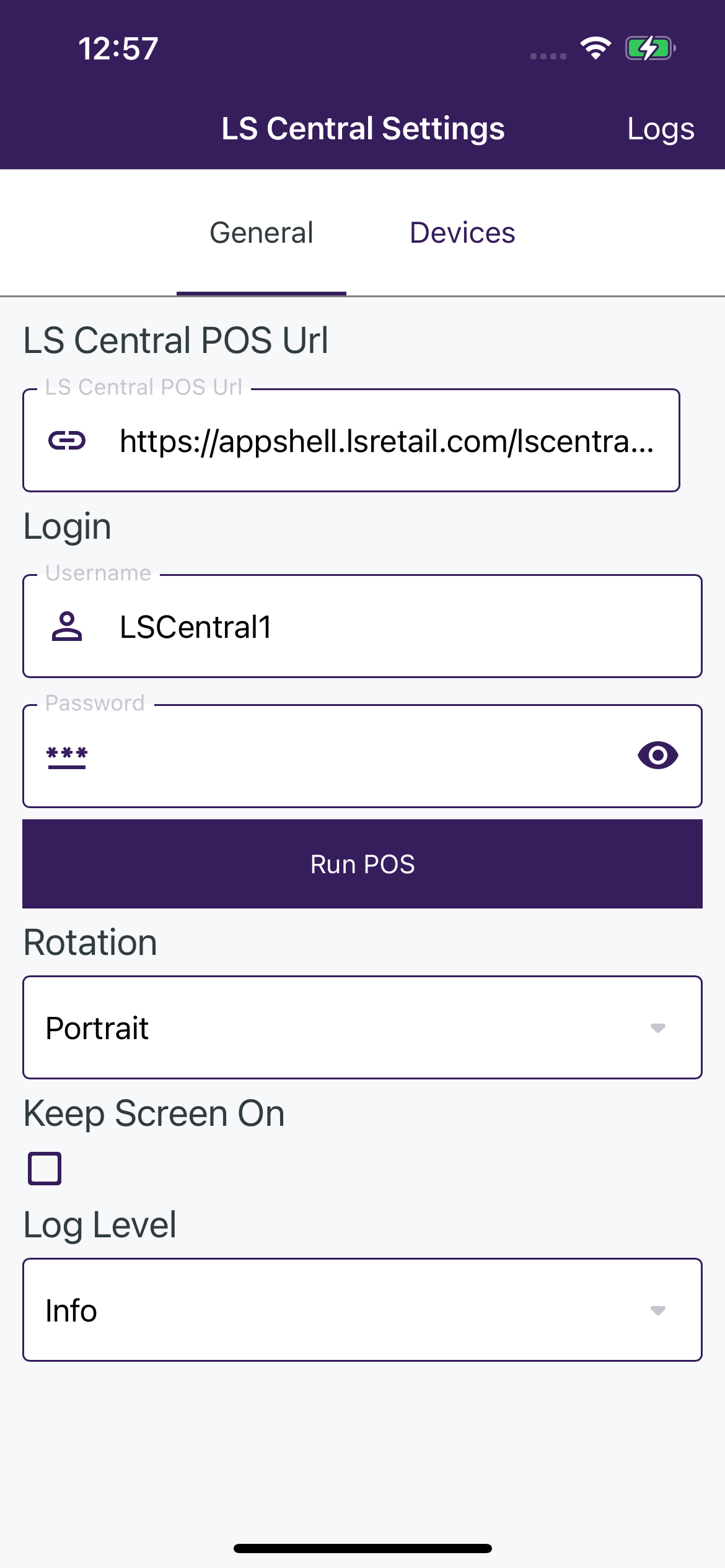 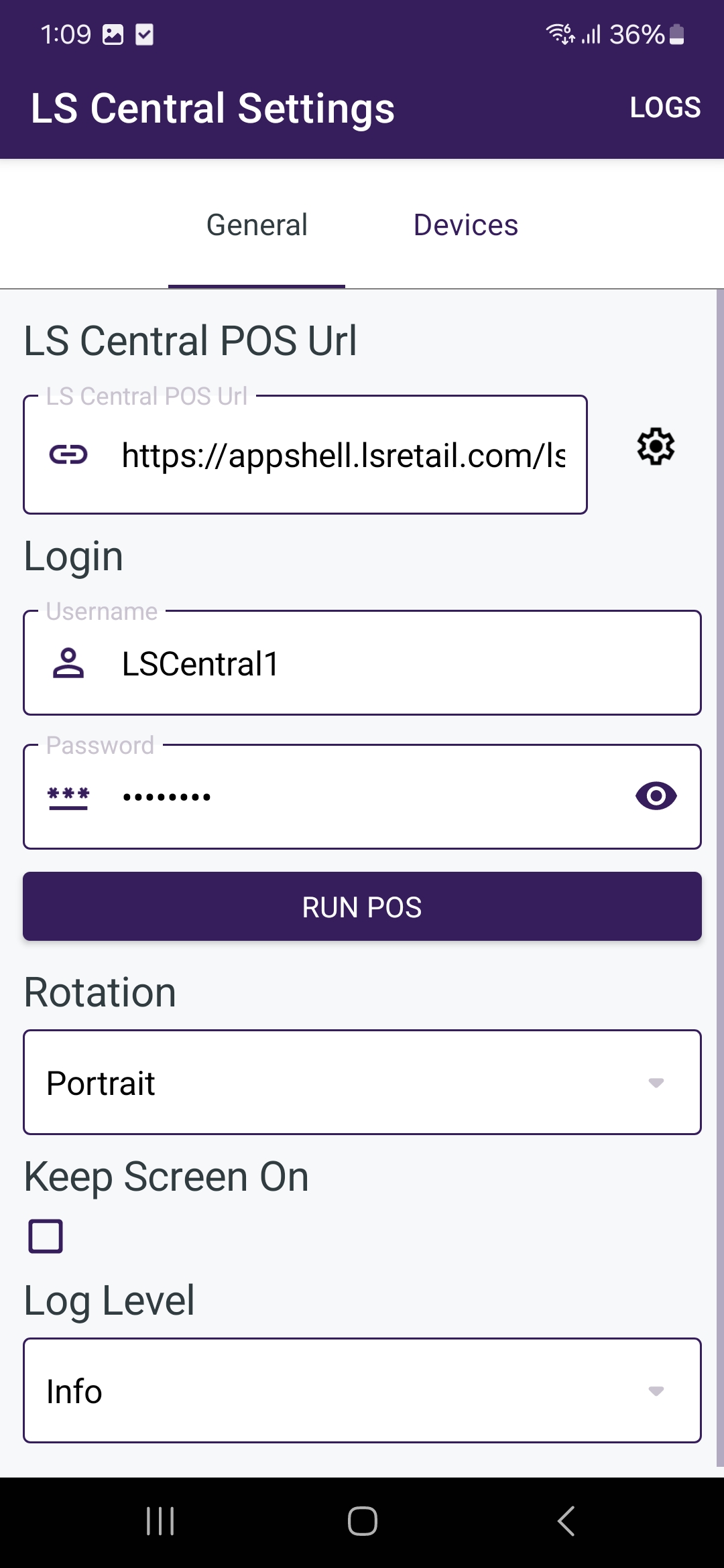 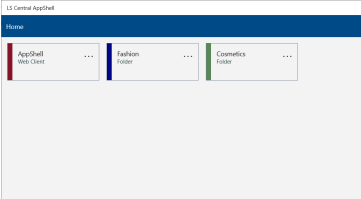 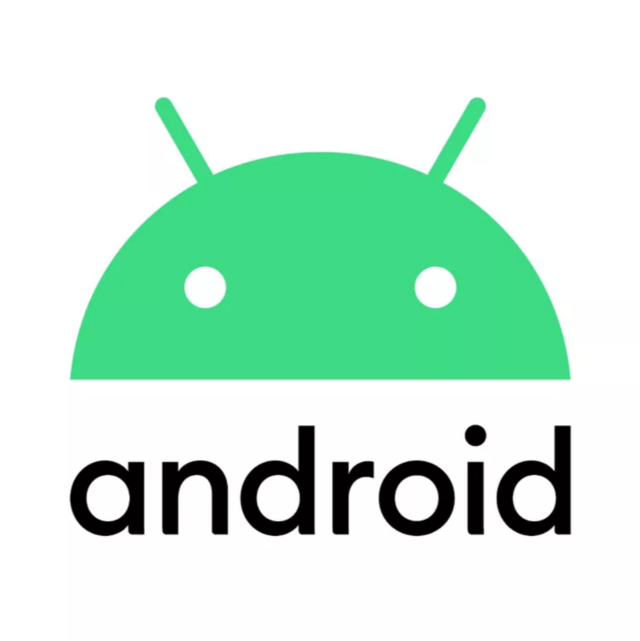 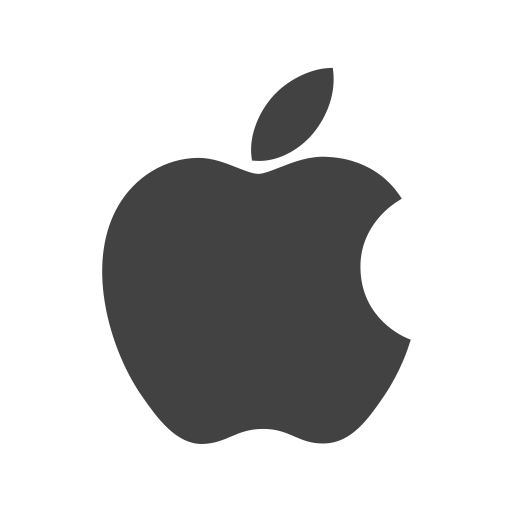 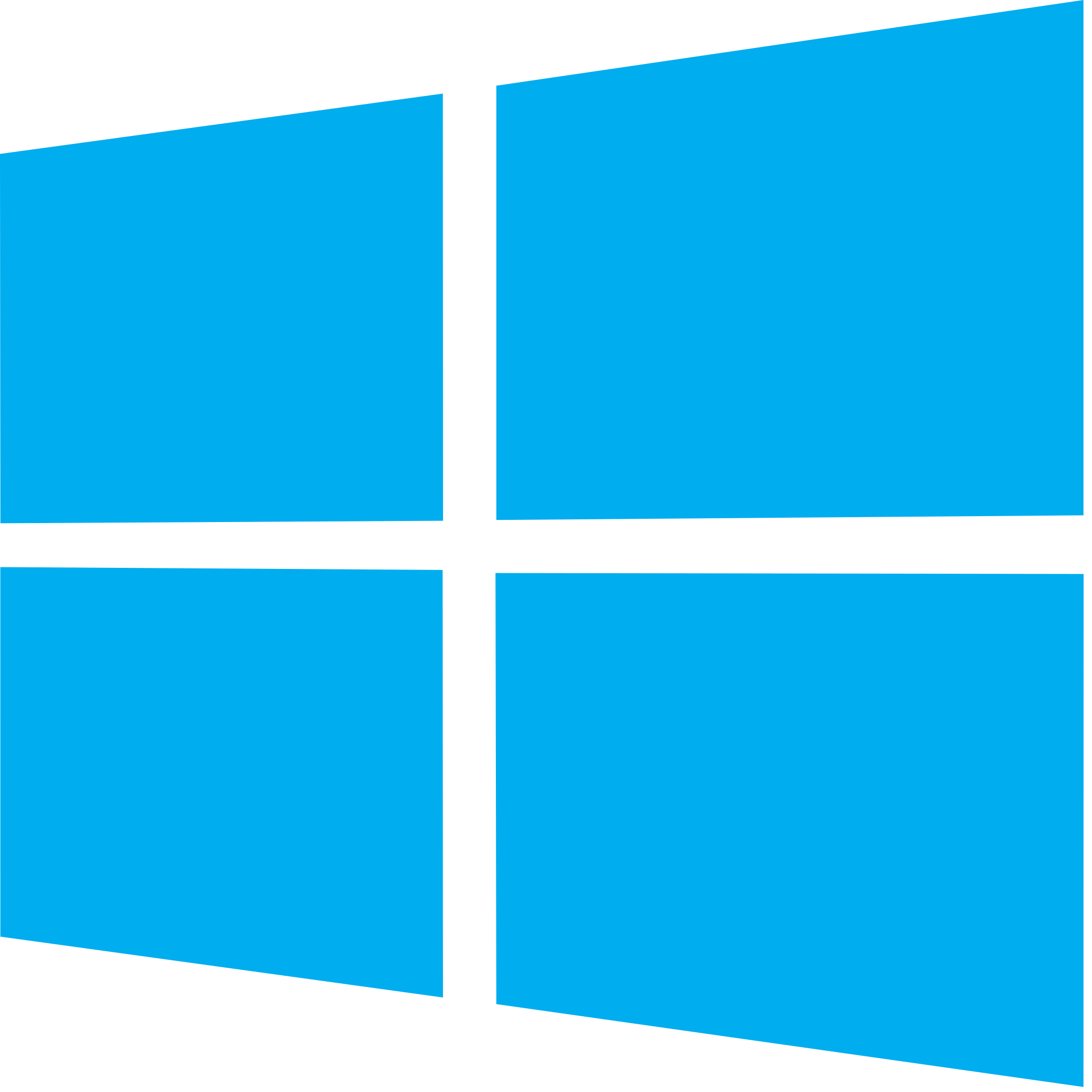 Windows
Access to hardware is through Hardware Station for LS Central
iOS

Access to hardware can be  through Hardware Station for LS Central
Access to hardware can be  through Hardware Station for LS Central
and additional direct hardware access:
Printers supported
Zebra
Epson
Bixolon
PED Printers
Payments
LS Pay Service
Android payment     devices supported by LS Pay
and additional direct hardware access:
Printers supported
Bixolon
Payments
LS Pay Service
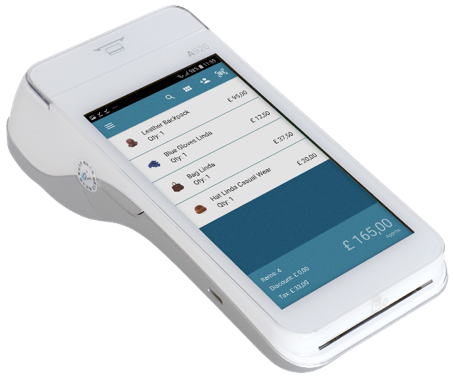 Android AppShell access to hardware
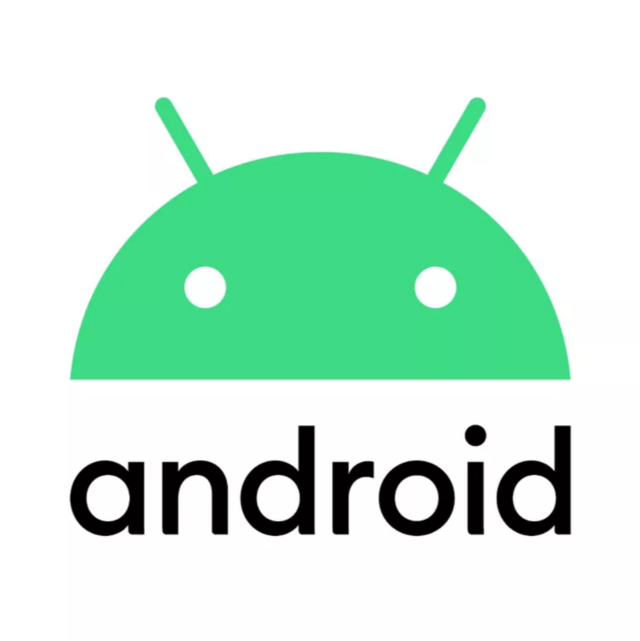 Android AppShell
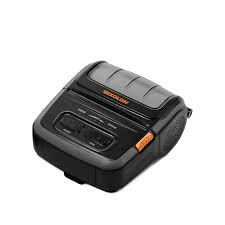 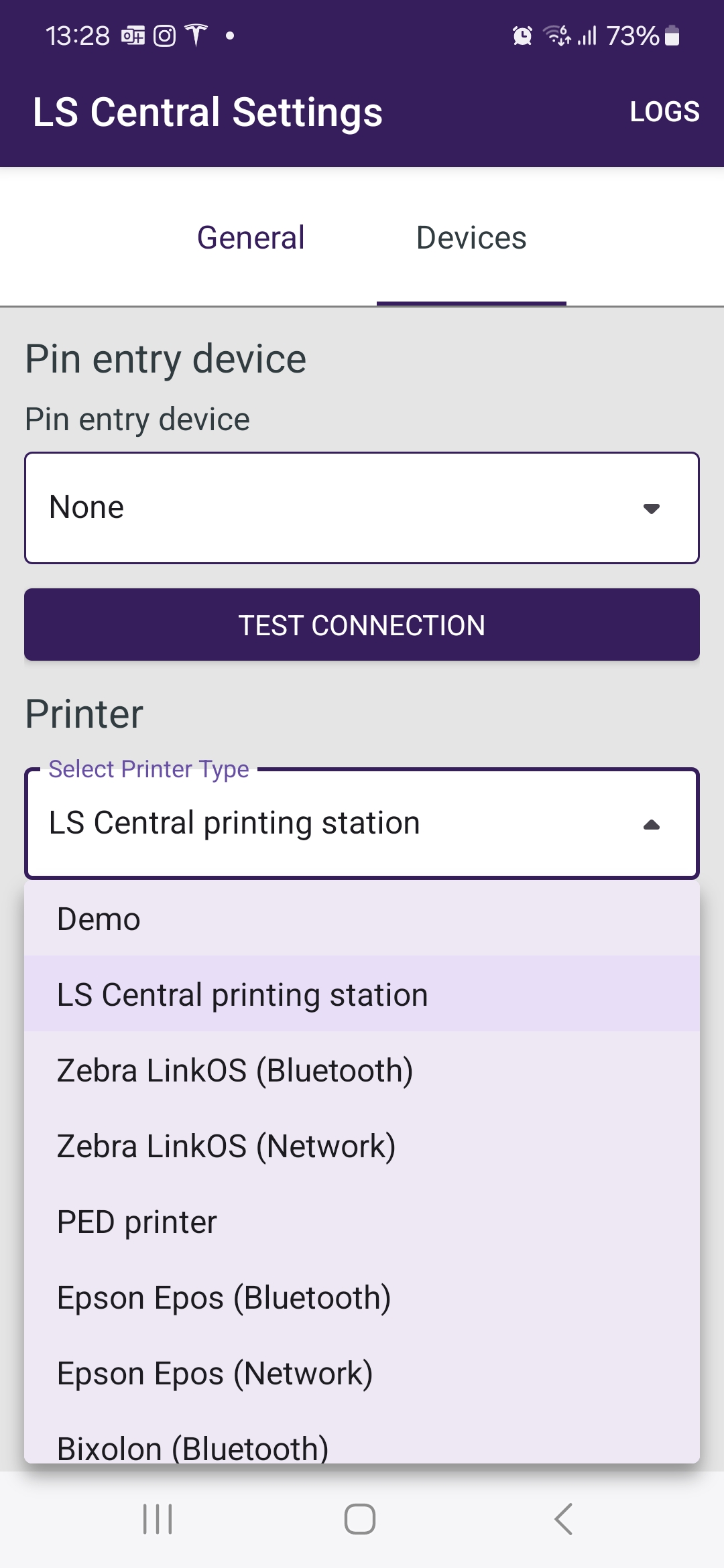 Access to hardware can be through Hardware Station for LS Central.
AppShell has additional direct hardware access to a built-in hardware or hardware connected via Bluetooth or WiFi.
Printers supported:
Zebra LinkOS (Bluetooth or Network)
Epson Epos  (Bluetooth or Network)
Bixolon (Bluetooth)
PED Printers
Payments:
LS Pay Service
Android payment devices supported by LS Pay
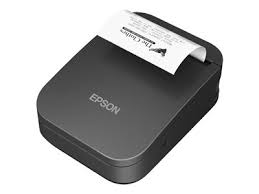 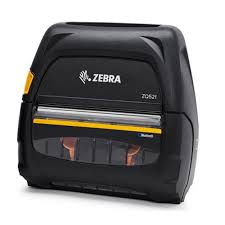 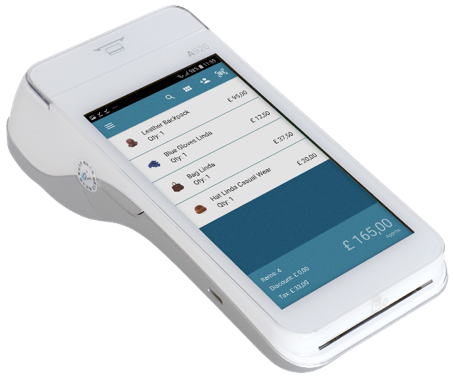 iOS AppShell access to hardware
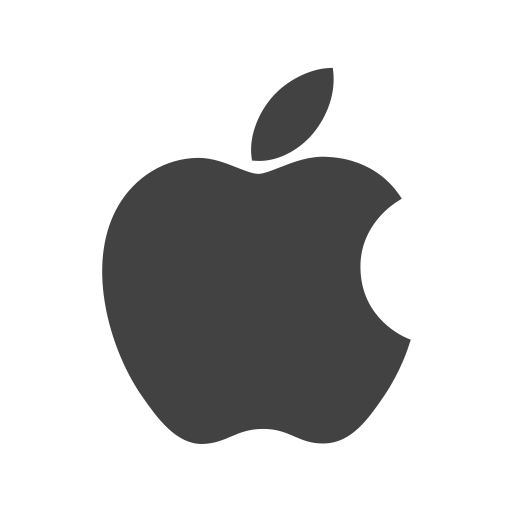 iOS AppShell

Access to hardware can be through Hardware Station for LS Central
iOS AppShell can provide direct access:
Printers supported
Bixolon Bluetooth connected
Payments
LS Pay Service
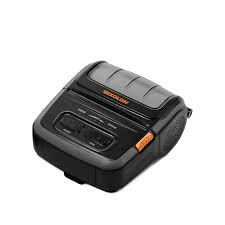 -DEMO-
appshell  noun
app-shell | \‘app-, shell \
plural appshells

Definition of appshell
: an App to start LS Central in a controlled way and in some scenarios provide direct access to hardware
Roadmap ..
Development is driven by feedback from development/consulting, customers and partners 
Multi-environment support 
More printer support for Android and iOS versions
Support for NFC reader in Android
Thank you for your comments and feedback 
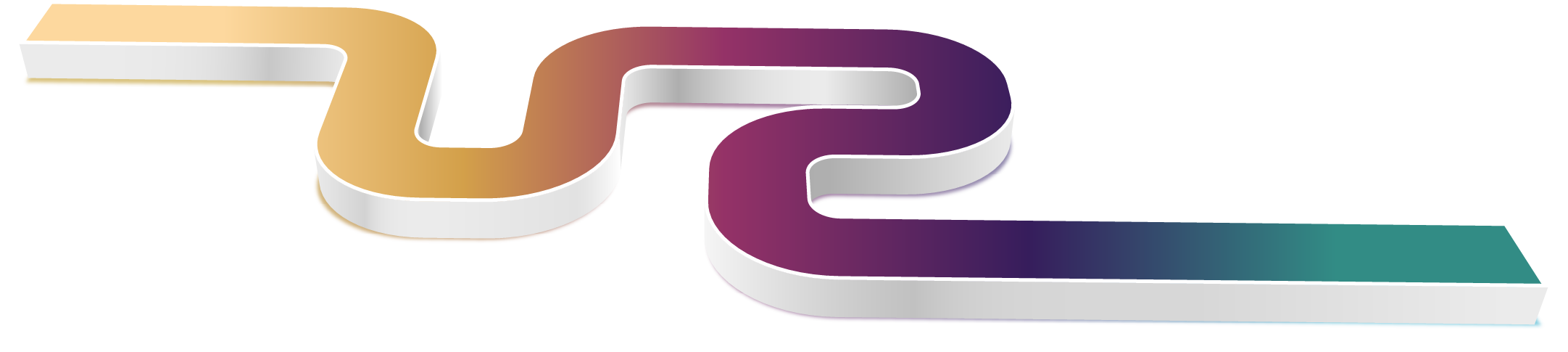 Your questions please!(or feedback )
Frequently asked questions
How is the browser engine used by AppShell updated?
- Browsers automatically update themselves
Is POS started in AppShell slower than when it's started directly in a browser?
- Overhead of AppShell is minimum. Using a browser directly should have similar performance although browser specific implementations could have an effect.
What options are there for older operating systems?
- The old windows based “LS Start” program can be used with older operating systems
Are AppShell versions backwards compatible?
- Yes, you can always update to the latest version and get the newest features and fixes
Is the iOS version of AppShell now recommended?
- LS Retail's preferred mobile operating system is Android, but the iOS version is in development although it is not as rich in supported devices.
Thank you